Counter measure Status
BEFORE
AFTER
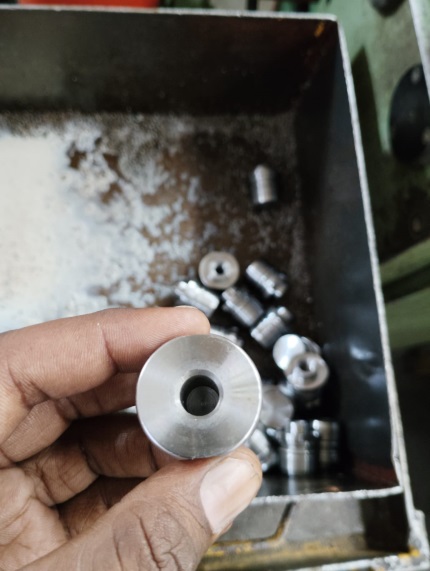 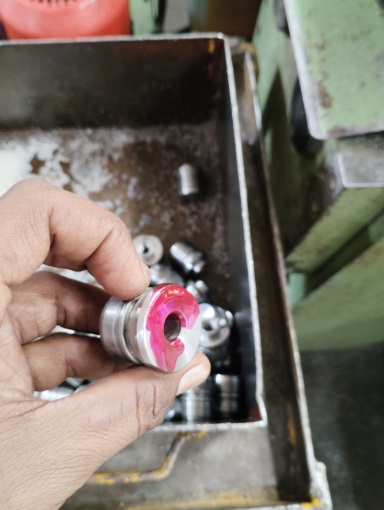 Instruction has been given to operator to use parts for Setup only after the application of red paint.
Operator is taking part for Setting without applying the Red Paint to it, making difficult to understand the Setup Part.